1
專題研究week3	Language Model and 	Decoding
Prof. Lin-Shan Lee
  TA.  劉達融, givebirthday@gmail.com
Input Speech
Feature
Vectors
Linguistic Decoding 
and 
Search Algorithm
Output 
Sentence
Front-end
Signal Processing
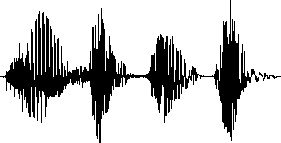 Language
Model
Acoustic
Model
Training
Speech
Corpora
Acoustic
Models
Language
Model
Construction
Text
Corpora
Lexicon
語音辨識系統
2
Use Kaldi
Hw 1
Hw 2
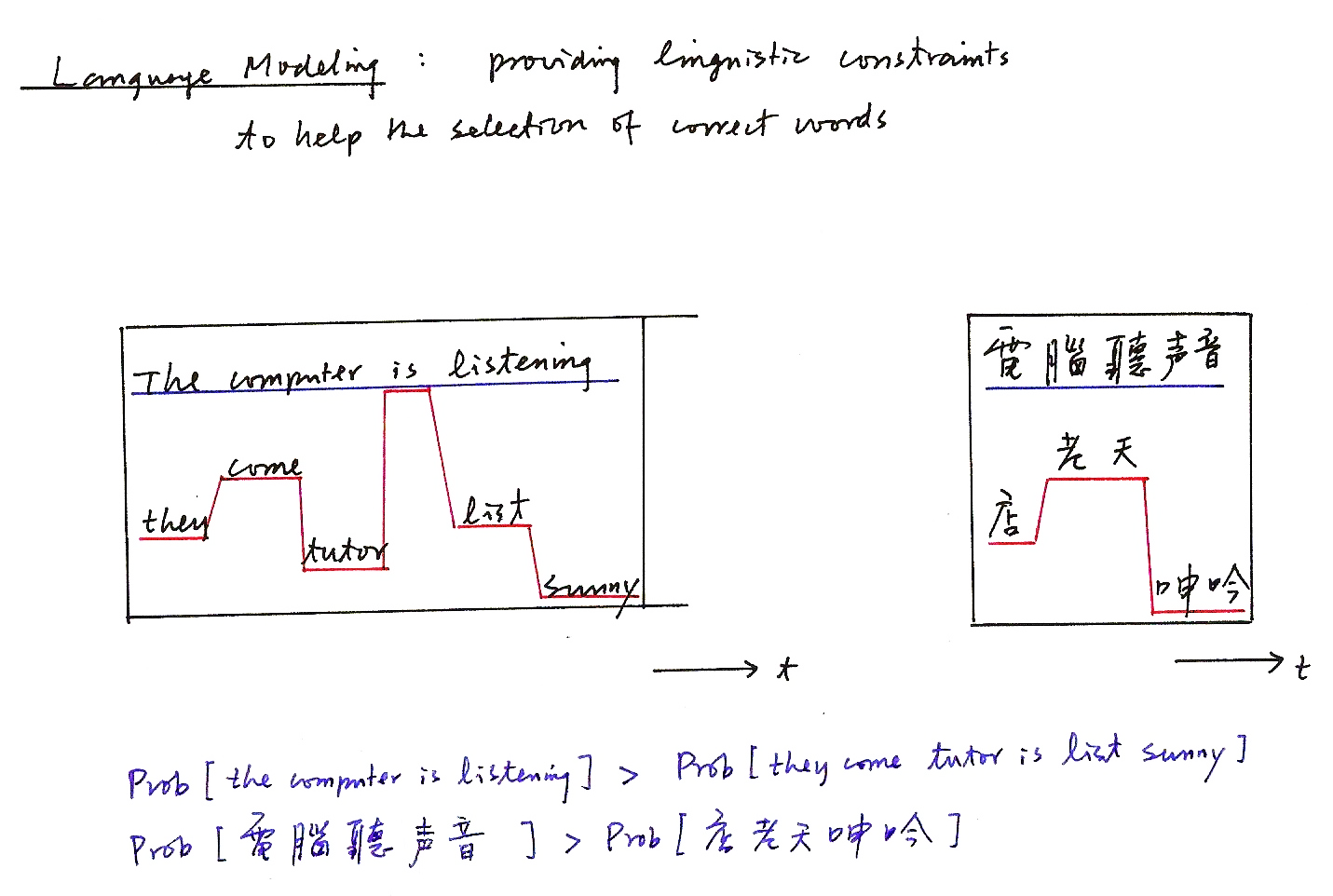 Language Modeling: providing linguistic constraints to help the selection of correct words
t
t
Prob [the computer is listening]  > Prob [they come tutor is list sunny]

Prob [電腦聽聲音]  > Prob [店老天呻吟]
3
Language Model Training
4
00.train_lm.sh
01.format.sh
Language Model : Training Text (1/2)
5
train_text=ASTMIC_transcription/train.text







cut -d ' ' -f 2- $train_text > exp/lm/LM_train.text
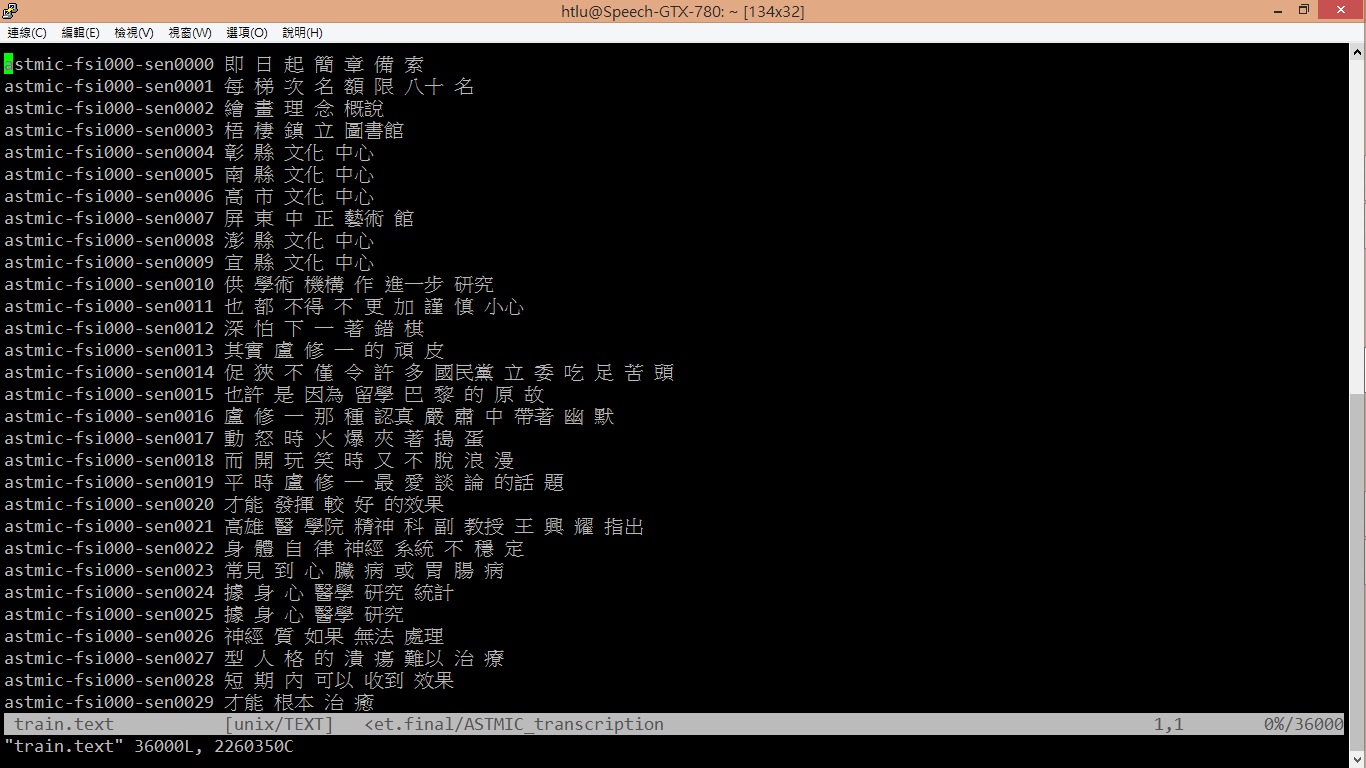 remove the first column
Language Model : Training Text (2/2)
6
cut -d ' ' -f 2- $train_text > exp/lm/LM_train.text
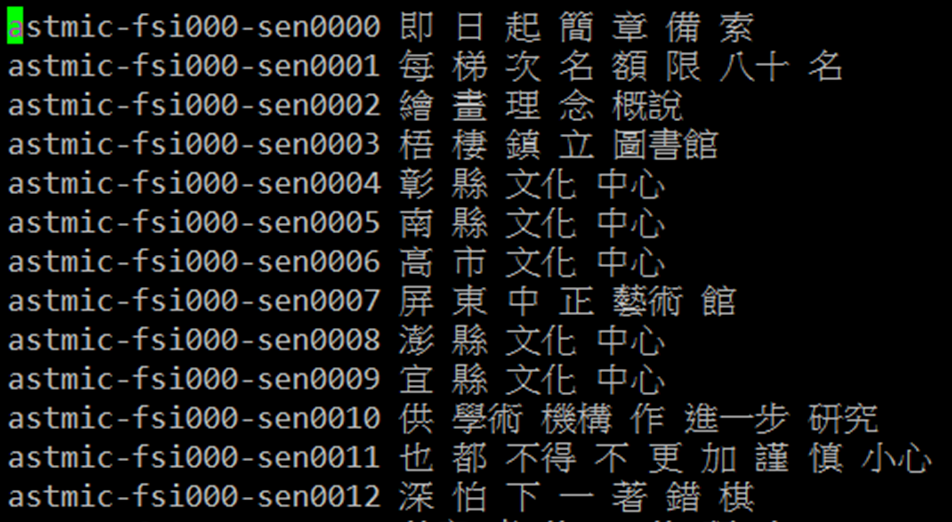 Language Model : ngram-count (1/3)
7
/share/srilm/bin/i686-m64/ngram-count
-order 2         (You can modify it from 1~3)
-kndiscount            (modified Kneser-Ney smoothing)
-text exp/lm/LM_train.text
			(Your training data file name on p.6)
-vocab $lexicon     (Lexicon, as shown on p.9)
-unk                   (Build open vocabulary language model)
-lm $lm_output    (Your language model name)

http://www.speech.sri.com/projects/srilm/manpages/ngram-count.1.html
ngram-count -help
Language Model : ngram-count (2/3)
8
Smoothing
Many events never occur in the training data
e.g. Prob [Jason immediately stands up]=0 because Prob [immediately| Jason]=0
Try to assign some non-zero probabilities to all events even if they never occur in the training data.
Language Model : ngram-count (3/3)
9
Lexicon
lexicon=material/lexicon.train.txt
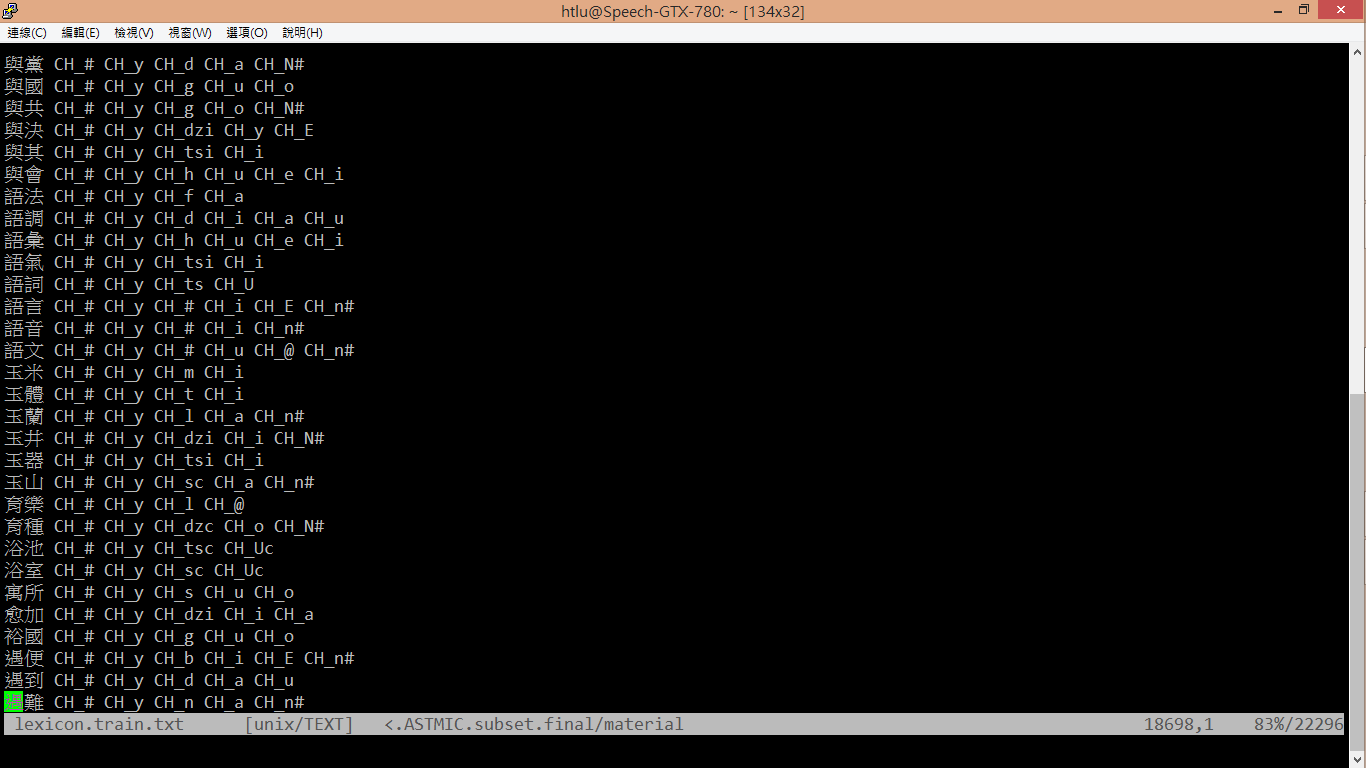 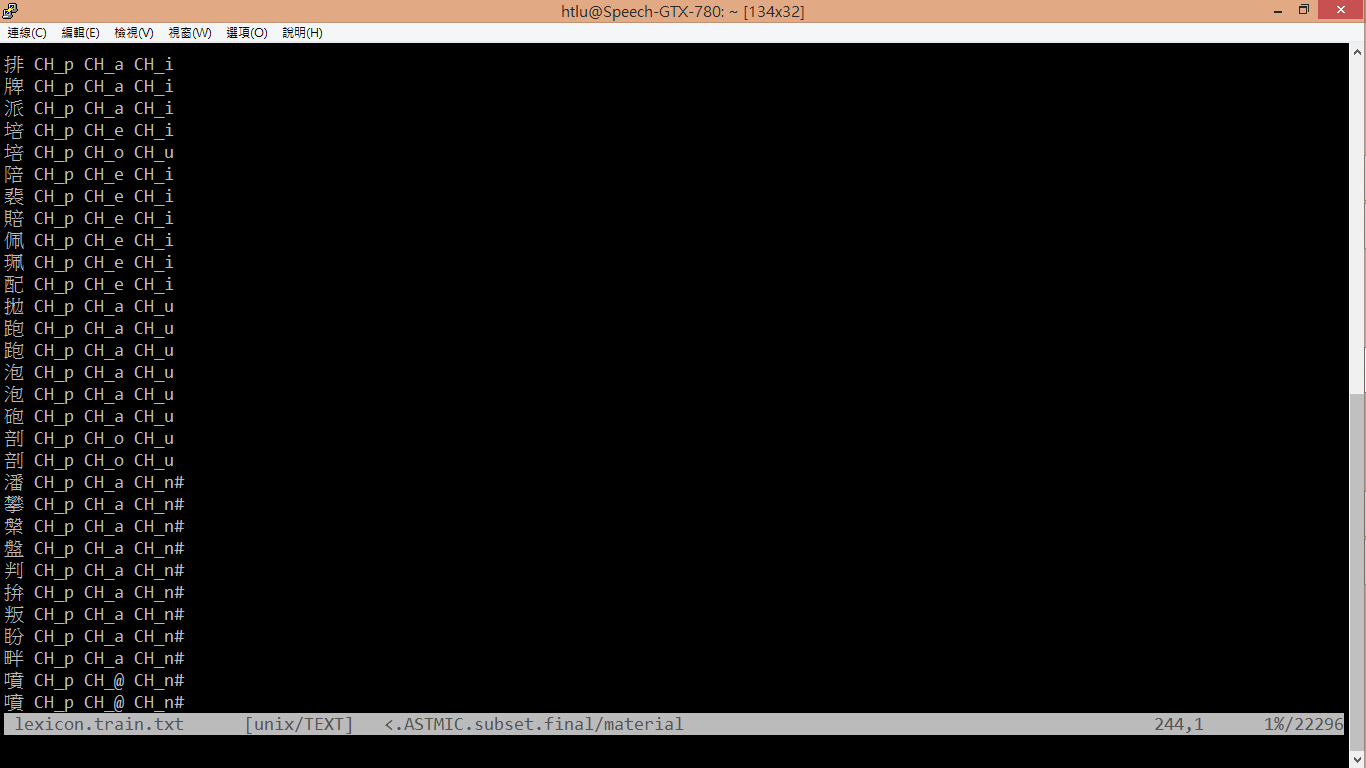 01.format.sh
10
Try to replace with YOUR language model !
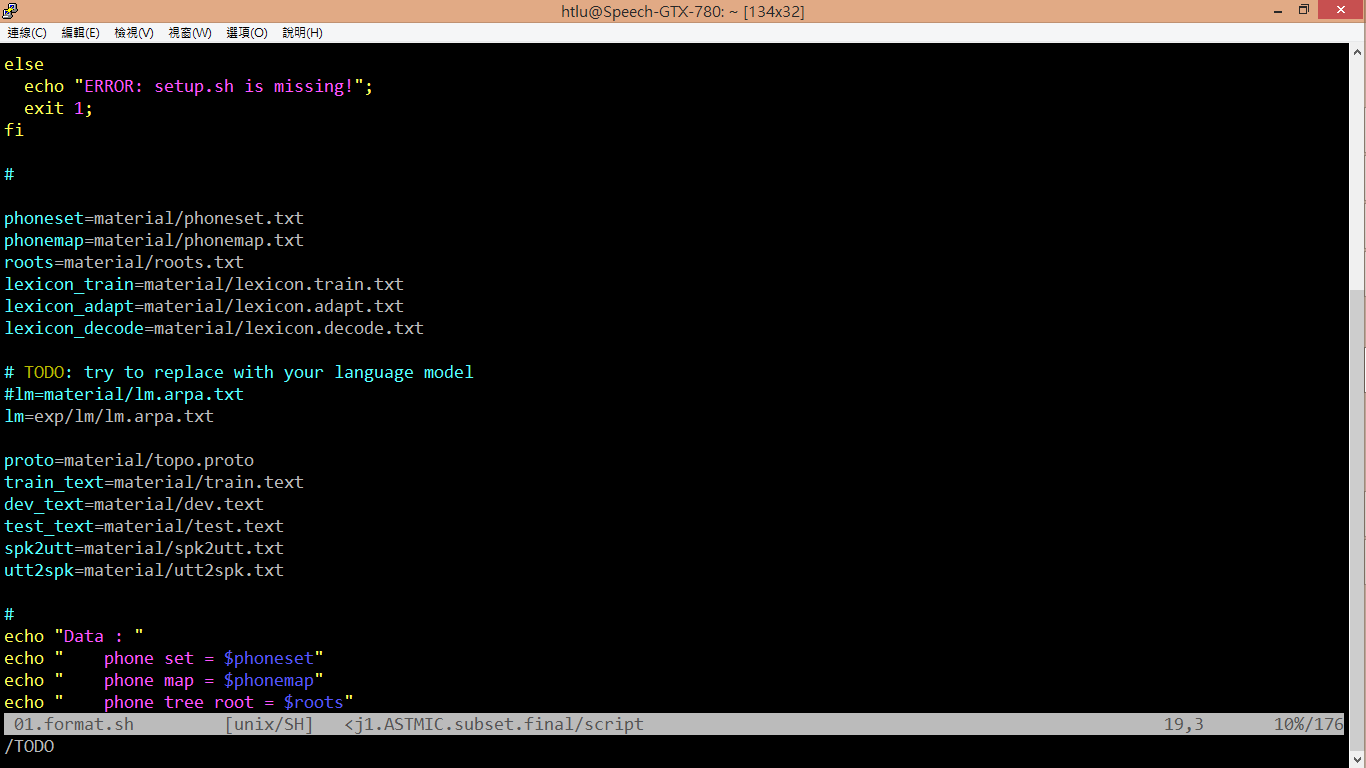 Decoding
11
Decoding
12
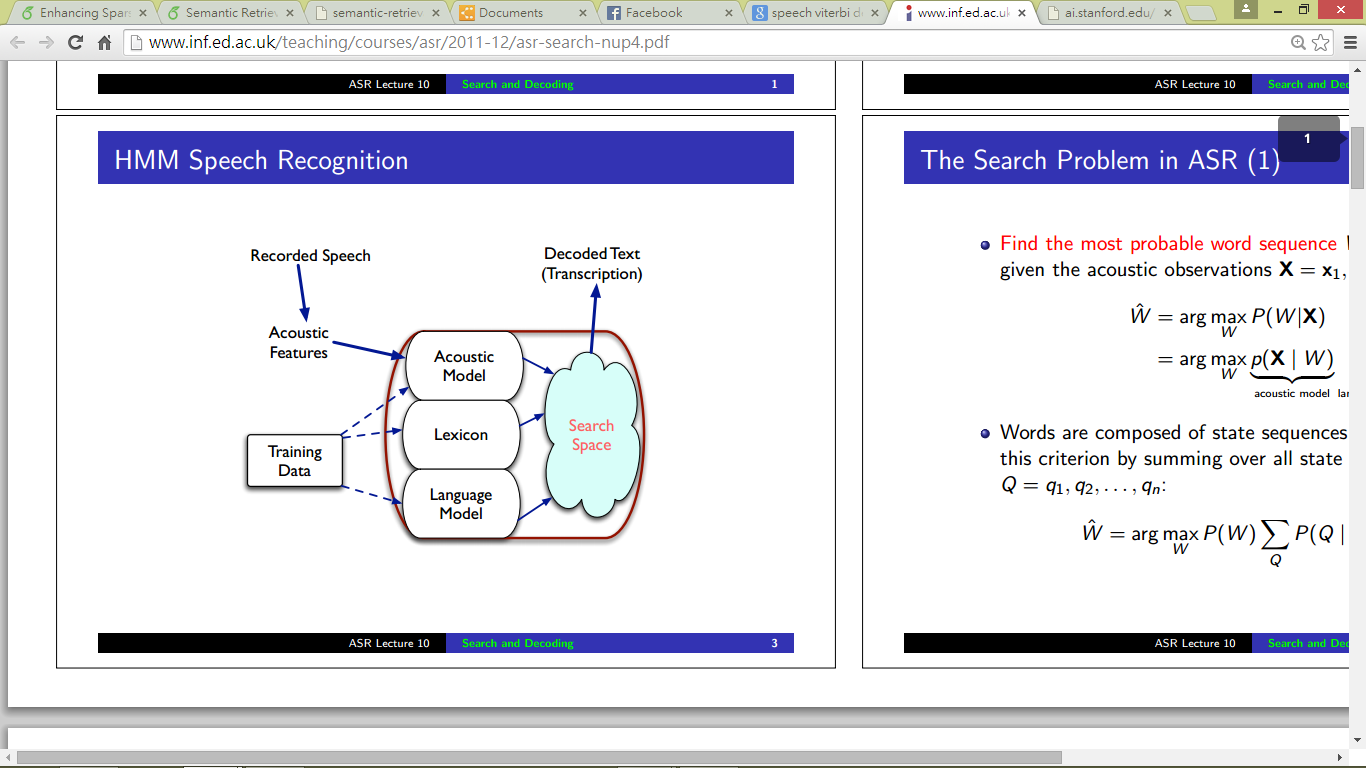 Framework for Speech Recognition
13
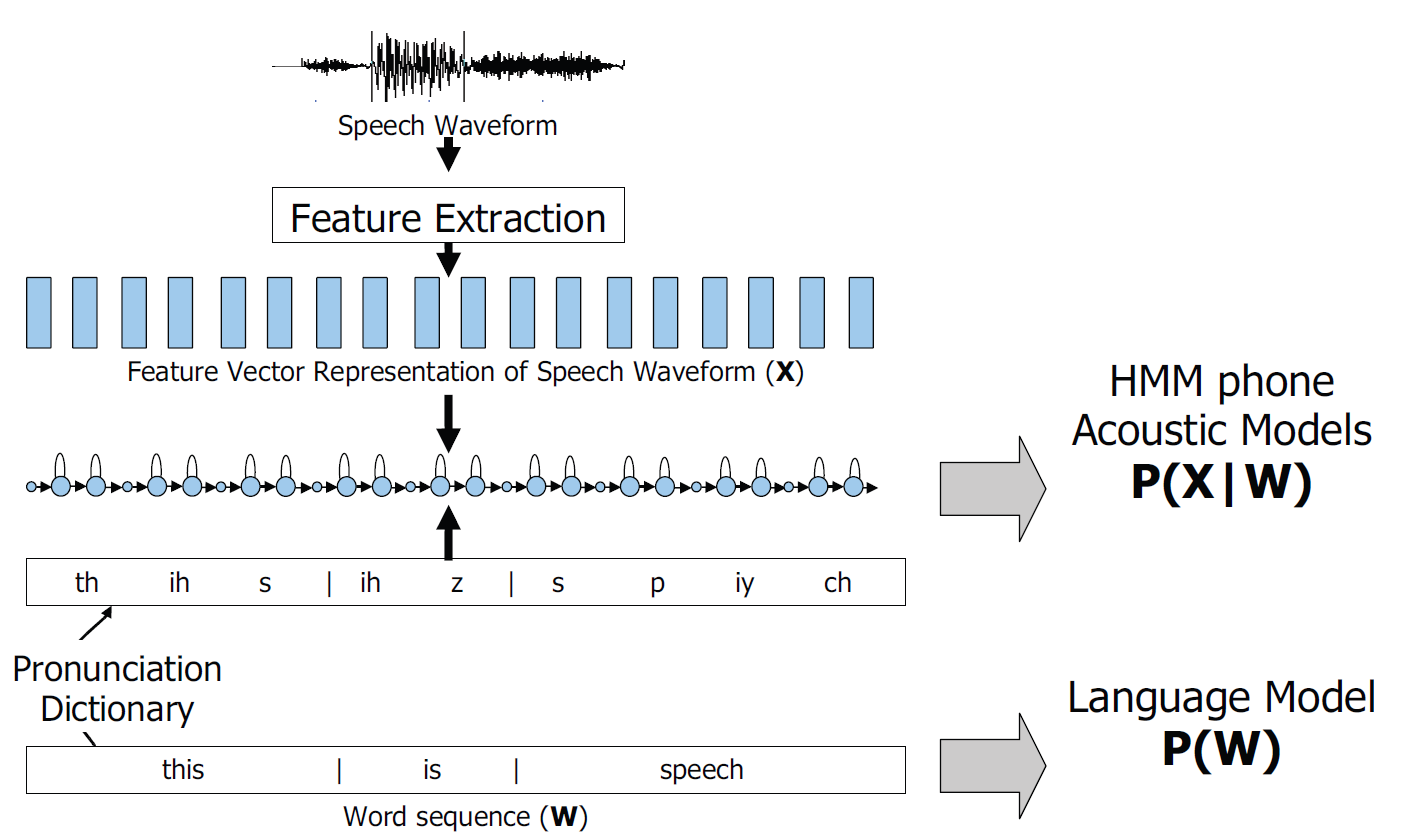 (Lexicon)
Decoding
14
WFST Decoding
	04a.01.mono.mkgraph.sh
	04a.02.mono.fst.sh
	07a.01.tri.mkgraph.sh
	07a.02.tri.fst.sh
WFST Decoder
15
WFST



Like a weighted FSA but with two tapes : input and output.
Ex. Input tape : “ac”    Output tape : “xz”
Cost = 0.5 + 2.5 + 3.5 = 6.5
Ex. Input tape : “bc”    Output tape : “yz”
Cost = 1.5 + 2.5 + 3.5 = 7.5
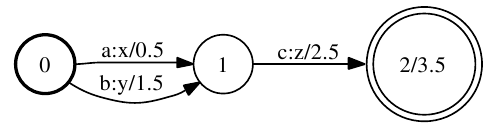 WFST Decoder: Component
16
HCLG = H。C。L。G
H: HMM structure
C: Context-dependent relabeling
L: Lexicon
G: language model acceptor
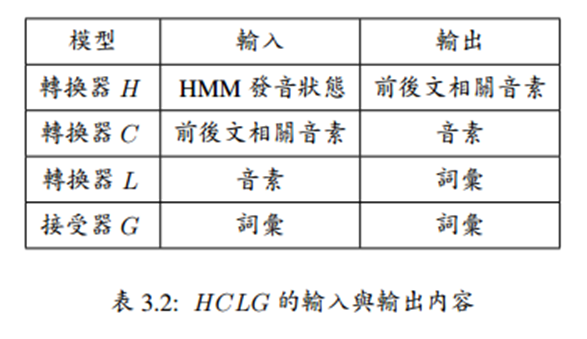 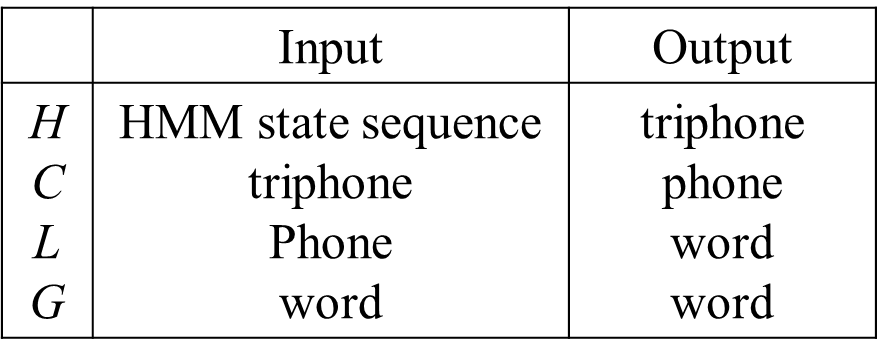 WFST Component
17
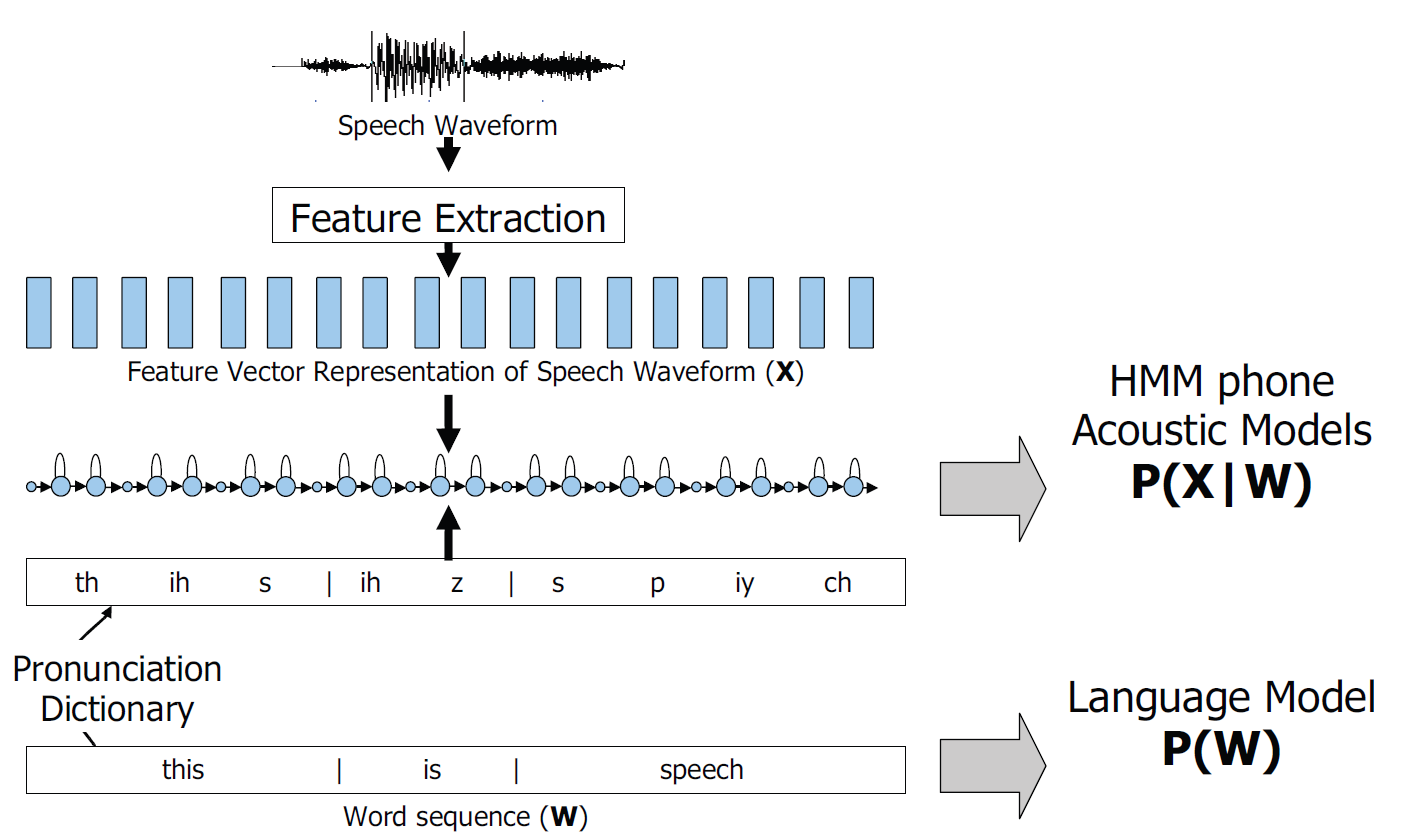 Where is C ?
(Context-Dependent)
H (HMM)
L(Lexicon)
G (Language Model)
Training WFST
18
04a.01.mono.mkgraph.sh
07a.01.tri.mkgraph.sh
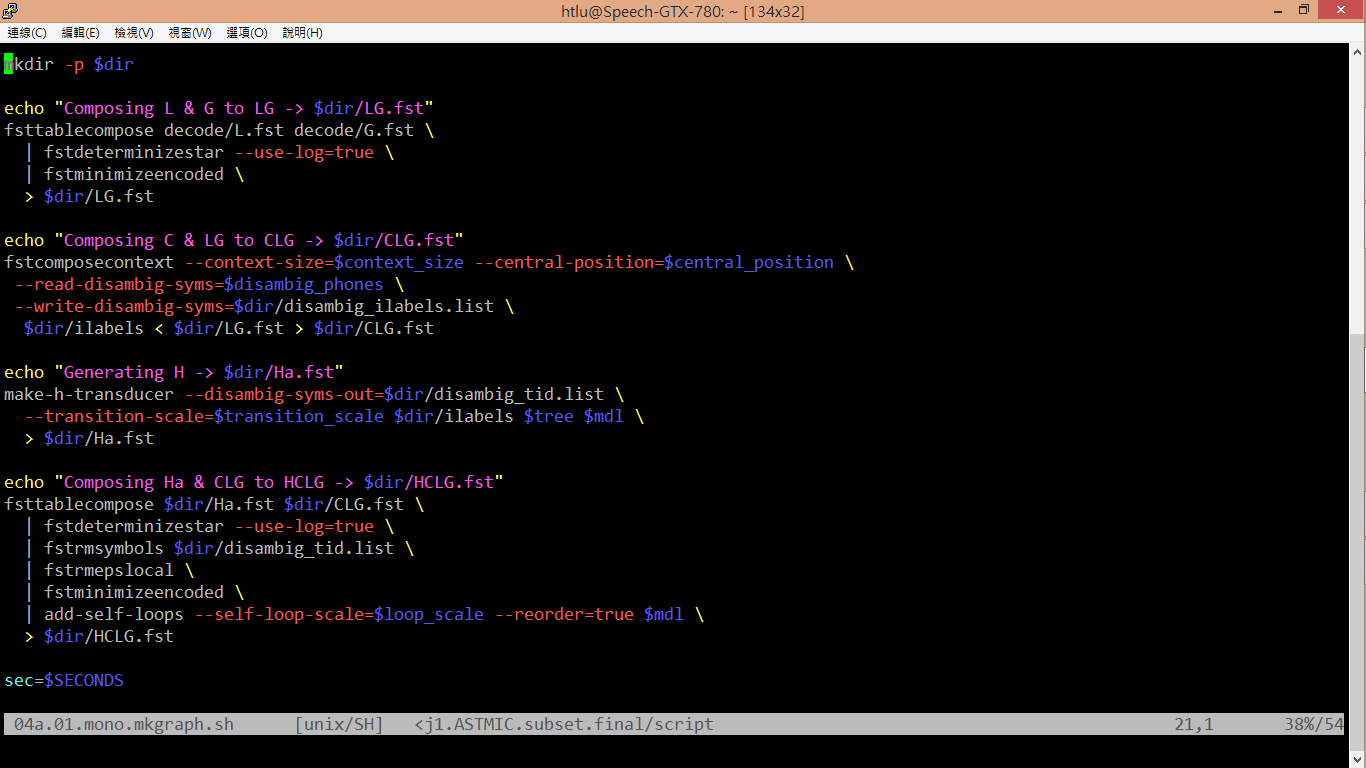 Decoding WFST (1/2)
19
04a.02.mono.fst.sh
07a.02.tri.fst.sh
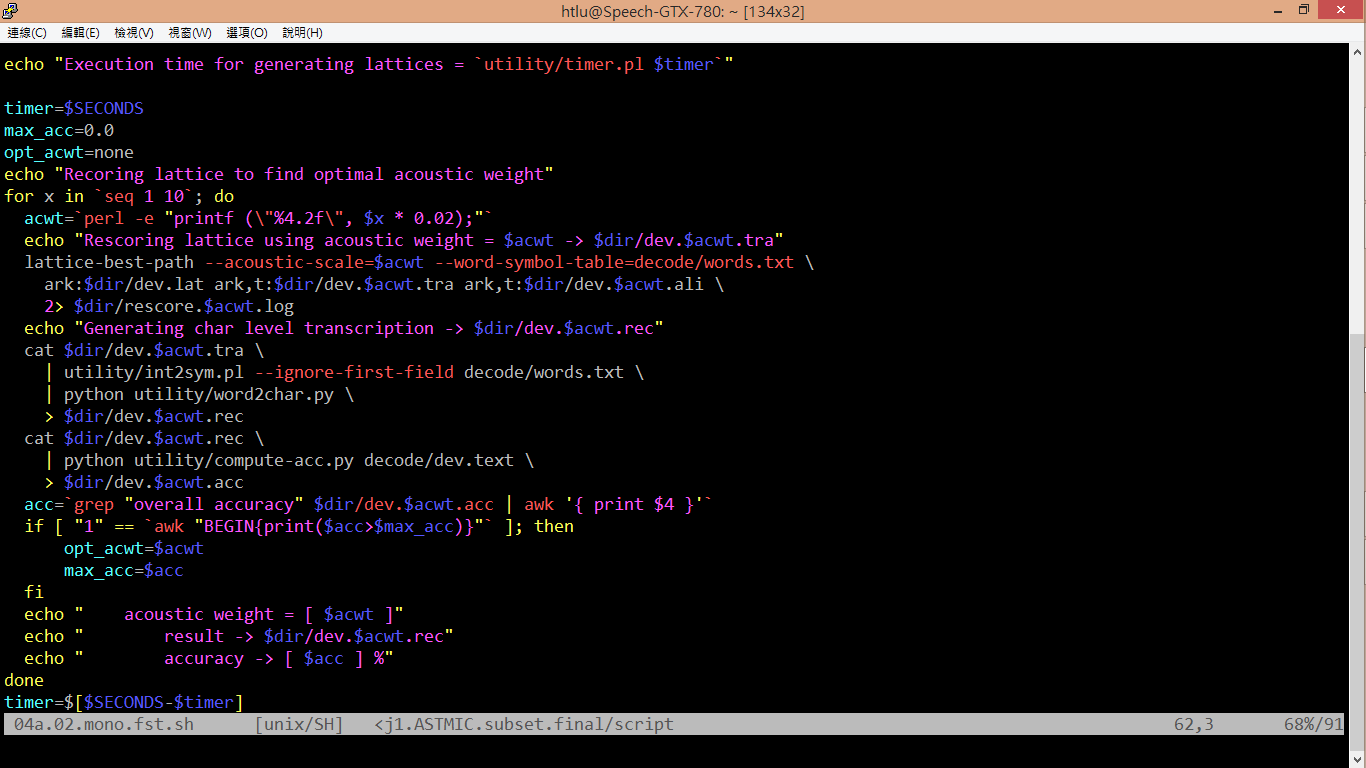 Decoding WFST (2/2)
20
During decoding, we need to specify the weight respectively for acoustic model and language model

Split the corpus to Train, Test, Dev set
Training set used to training acoustic model
Test all of the acoustic model weight on Dev set, and use the best
Test set used to test our performance (Word Error Rate, WER)
Decoding
21
Viterbi Decoding
	04b.mono.viterbi.sh
	07b.tri.viterbi.sh
Viterbi Decoding
22
Viterbi Decoding
23
04b.mono.viterbi.sh
07b.tri.viterbi.sh
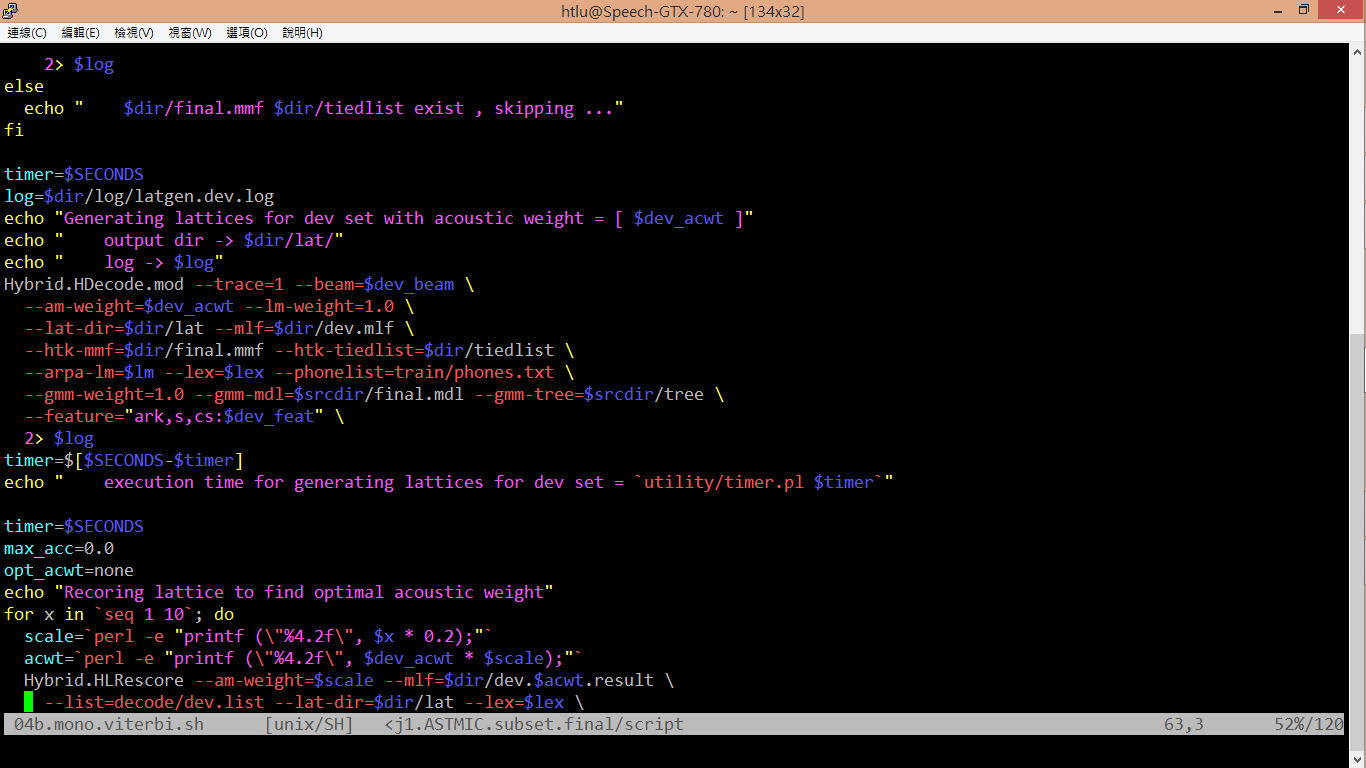 Homework
24
Language model training , WFST decoding , Viterbi decoding
00.train_lm.sh
01.format.sh
04a.01.mono.mkgraph.sh
04a.02.mono.fst.sh
07a.01.tri.mkgraph.sh
07a.02.tri.fst.sh
04b.mono.viterbi.sh
07b.tri.viterbi.sh
ToDo
25
Step1. Finish code in 00.train_lm.sh and get your LM.
Step2. Use your LM in 01.format.sh
Step3.1. Run 04a.01.mono.mkgraph.sh and 04a.02.mono.fst.sh (WFST decode for mono-phone)
Step3.2 Run 07a.01.tri.mkgraph.sh and 
   07a.02.tri.fst.sh (WFST decode for tri-phone)
Step4.1 Run 04b.mono.viterbi.sh (Viterbi for mono)
Step4.2 Run 07b.tri.viterbi.sh (Viterbi for tri-phone)
ToDo (Opt.)
26
Train LM : Use YOUR training text or even YOUR lexicon.
Train LM (ngram-count) : Try different arguments.
http://www.speech.sri.com/projects/srilm/manpages/ngram-count.1.html
Try different AM/LM combinations and report the recognition results.
Questions ?
27